Gamifikacija obrazovnog procesa
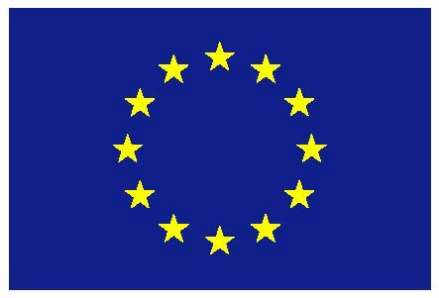 Dejan Šiptar
OŠ J. Badalića / OŠ Ludina
Graberje Ivanićko / Velika Ludina
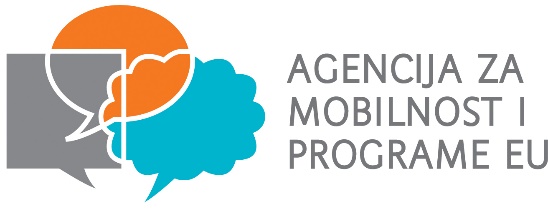 Ova publikacija odražava isključivo stajalište autora publikacije i Komisija se ne može smatrati odgovornom prilikom uporabe informacija koje se u njoj nalaze.
Što je gamifikacija?
Primjena mehanike igara kako bi se korisnike motiviralo na sudjelovanje 

Kreiranje zadatka dodajući čimbenike igara, čime njegovo izvršenje činimo privlačnijim

Čimbenici:
OSOBNI:
Bodovi
Razine / nivoi
Medalje / postignuća
Virtualna dobra
Vremensko ograničenje
Izazov
DRUŠTVENI:
Rang-lista
Interaktivna suradnja
Nagrade
Virtualna dobra
Treba li nam?
Što možemo postići
Alati
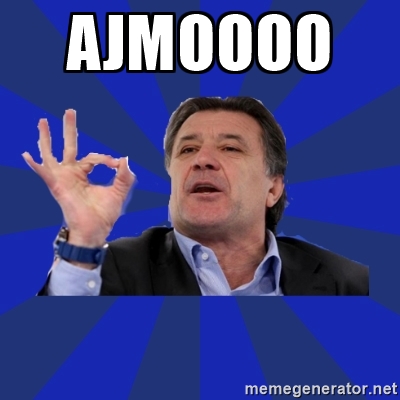 Socrative

Kahoot

Quizziz

Learningapps

Plickers

Classdojo

Classcraft